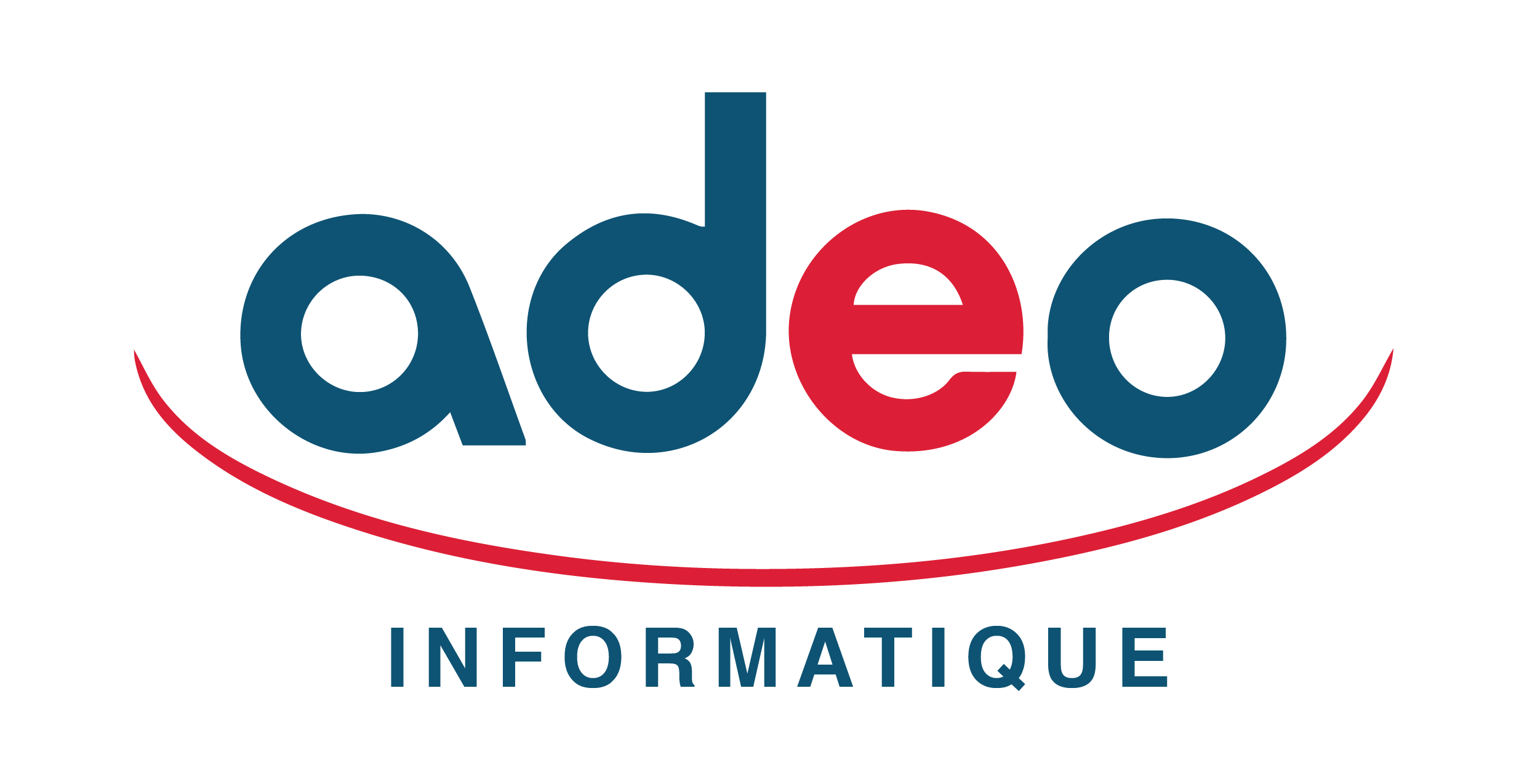 DÉROULÉ PÉDAGOGIQUE
BI-Reporting
Utilisation de base
Durée : 1 à 2  jours
Horaires : selon inscription
Tarif : Formation sur mesure, nous consulter
Nombre de stagiaires : à définir

Objectifs : 
Permettre au stagiaire à l’issue de la formation d’être capable de paramétrer des états de base dans Excel/BI-Reporting

Public :
Utilisateur courant du produit

Niveau requis : 
Bonne connaissance d’Excel
Bonne connaissance des produits Sage concernés

Lieu du stage :
Site client ou téléformation

Moyens pédagogiques :
Mise en place de cas pratiques, explications et démonstrations sur des cas concrets par le formateur.
Fourniture d’un support de formation et paramétrage.
Selon les cas mise en place en réel sur le dossier du client.

Modalité de suivi :
Feuille de présence.
Evaluations sur mise en pratique et situation réelle.
Contact avec le formateur via ADEO assistance.

Délai d’accès: 
2 jours à 2 mois selon financement
1 – Principe
   - Choix des connecteurs
   - Choix des dossiers
   - Activation des liens bases / Excel
   - Utilisateurs autorisés
   - Mots de passe
   
2 – Modules
   - Assistant Cellule
   - Assistant Liste
   - Assistant Cube
   - Assistant Filtre
   - Audit XL
   - Détail
   - Favoris
   - Jauges et Graphiques
   - Ventilations
   - Sommaires
   - Recalculs
   - Envoi mail, PDF
   
3 – Q/R
Page 1/1
Satisfaction clients :                      (4,99/5,00)
ADEO Informatique / Département Ingénierie –Formation
Programme de stage Sage 100       BI-Reporting N1
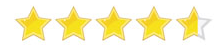